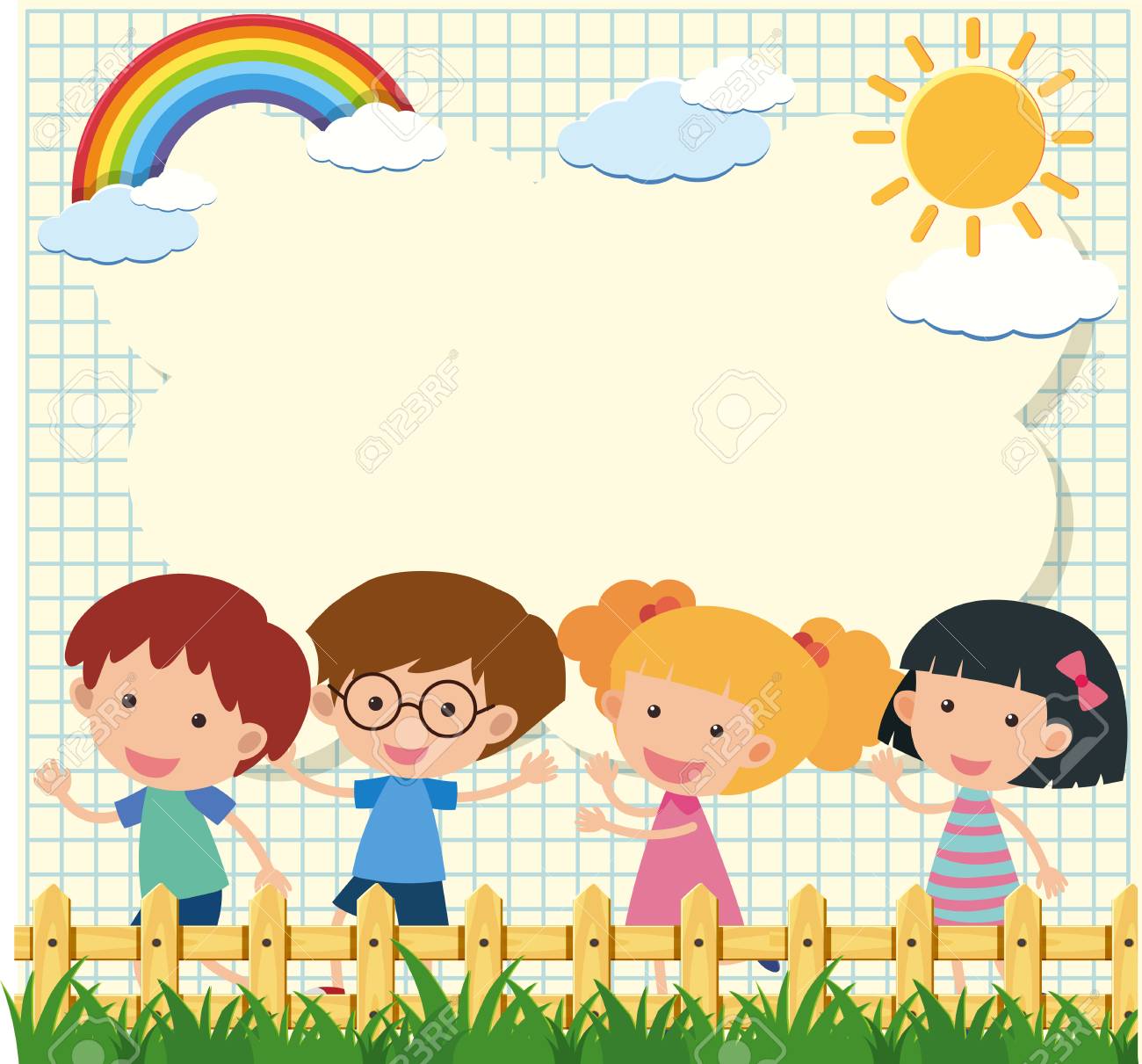 Chào mừng các con đến với tiết tập tô
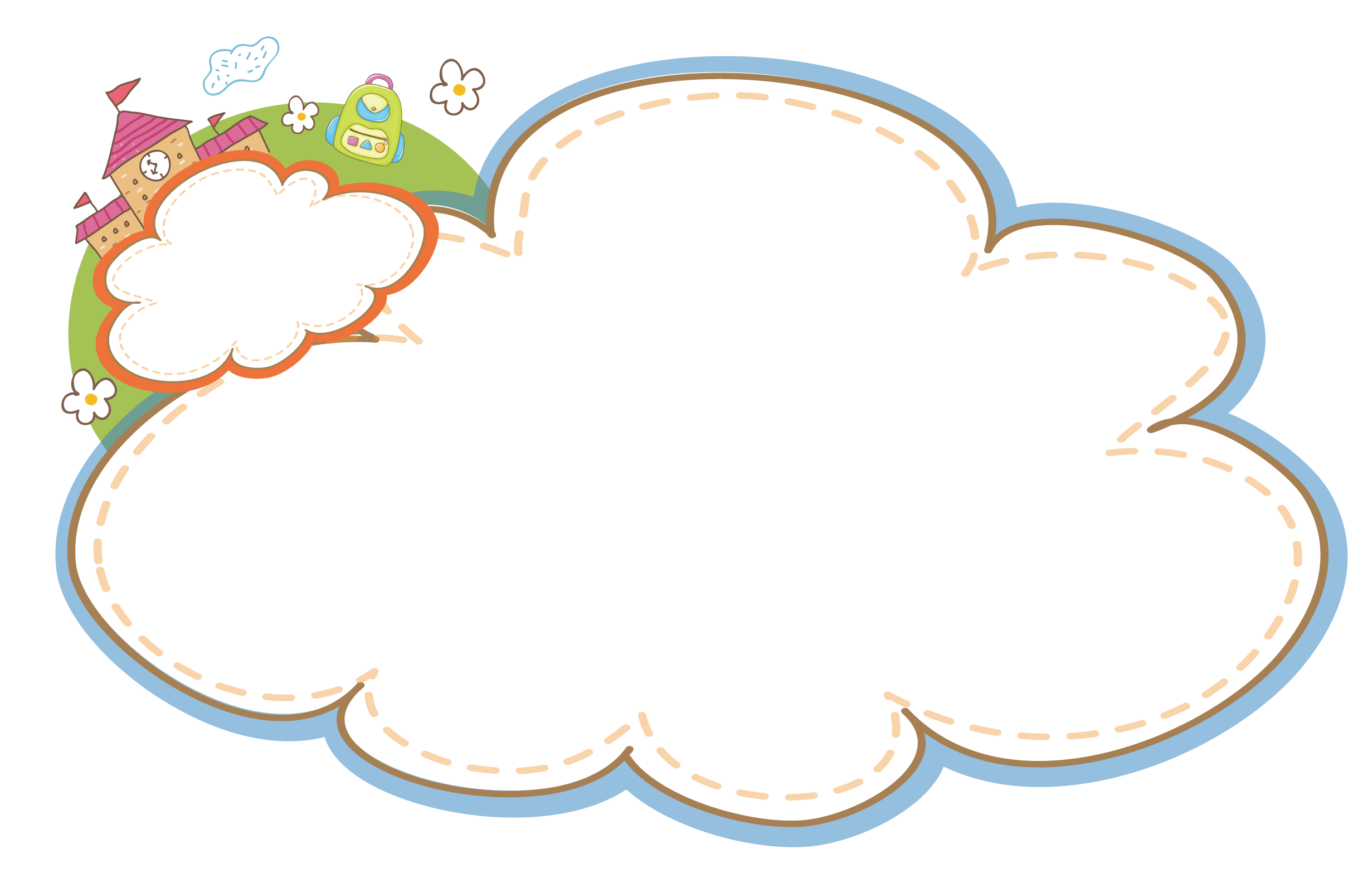 Tô chữ hoa
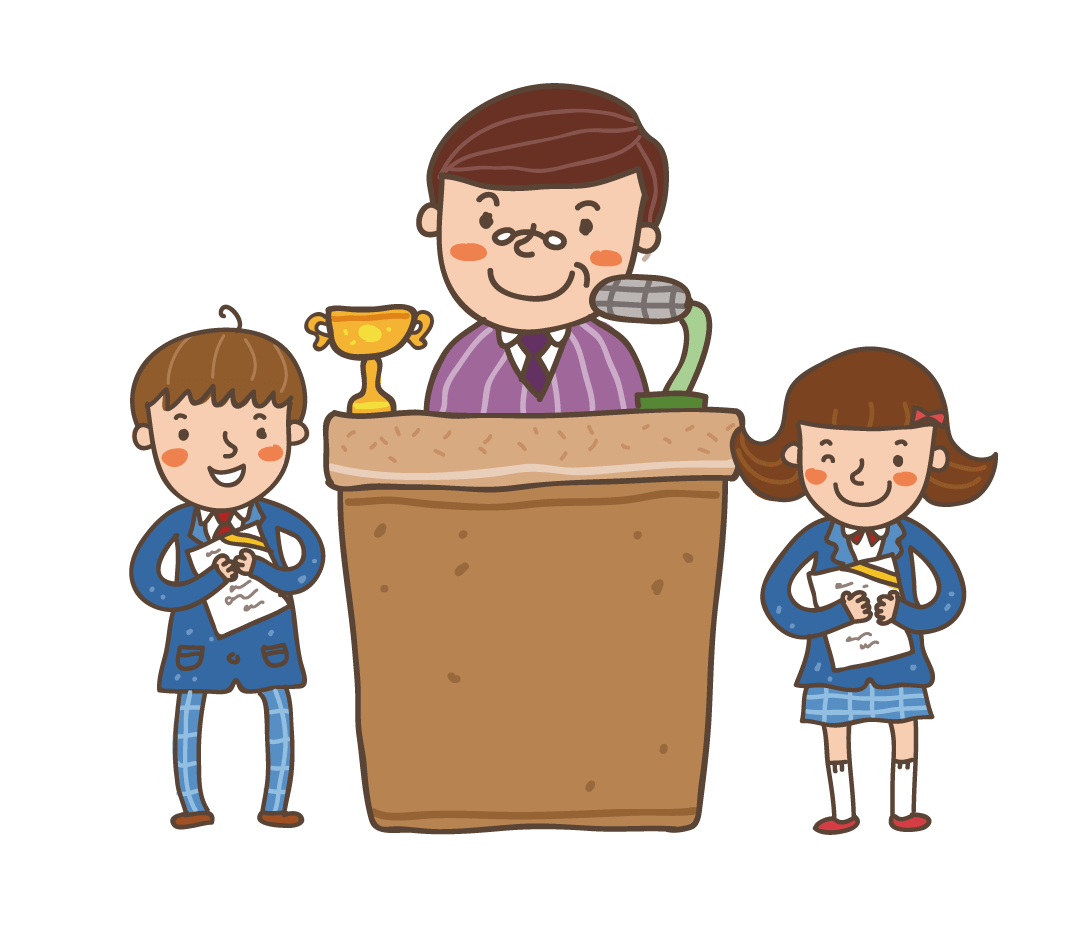 Viết từ ứng dụng
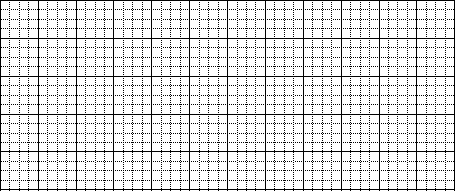 bẽn lẽn
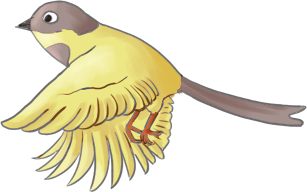 Viết từ ứng dụng
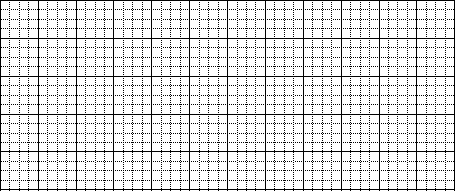 cẩn thận
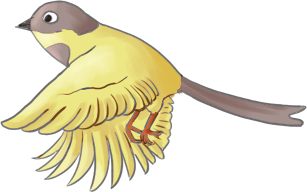 Viết từ ứng dụng
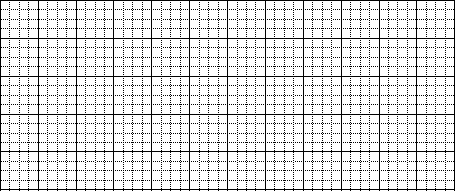 Yêu trẻ, trẻ đến nhà
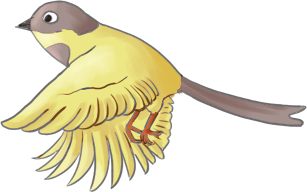 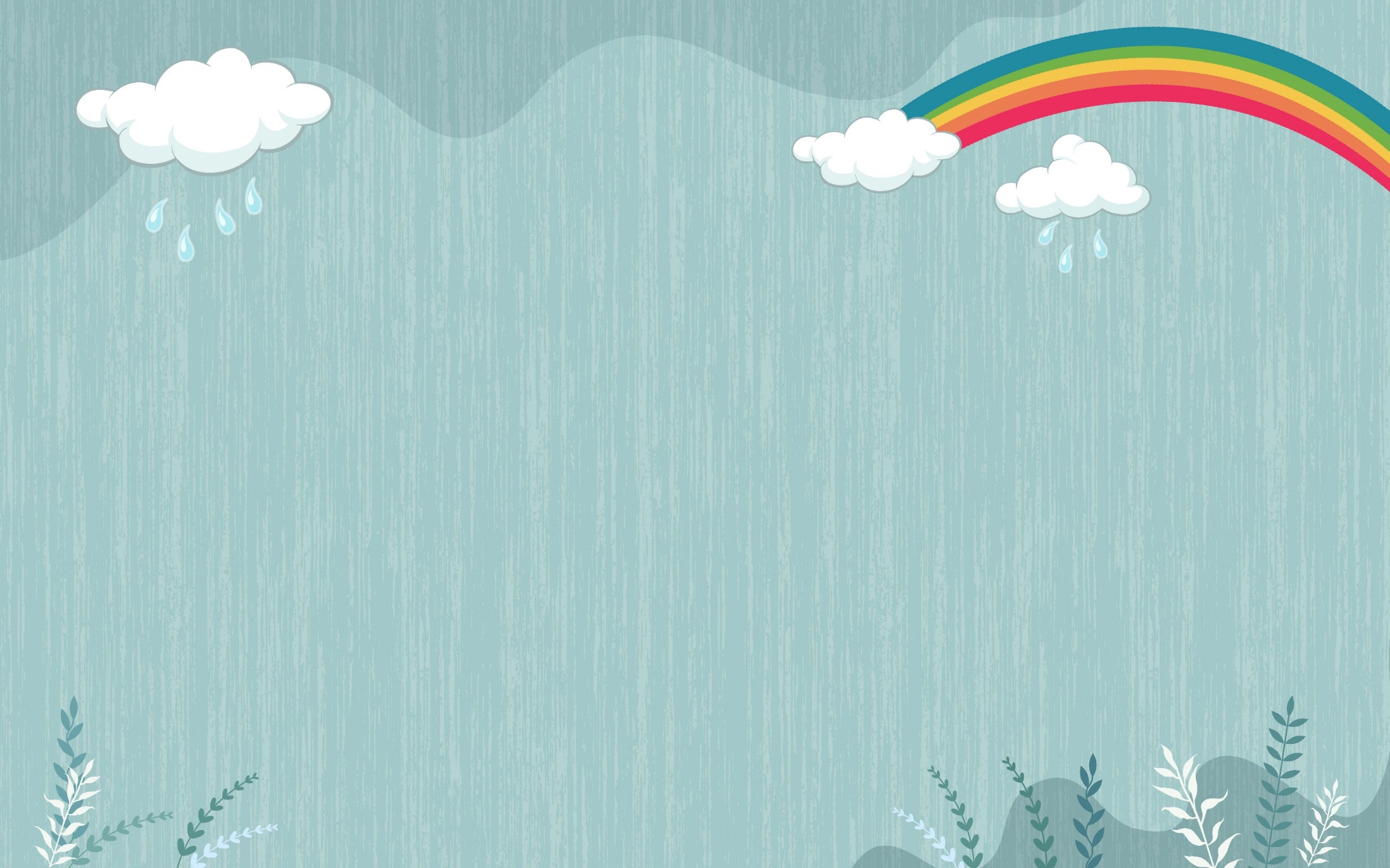 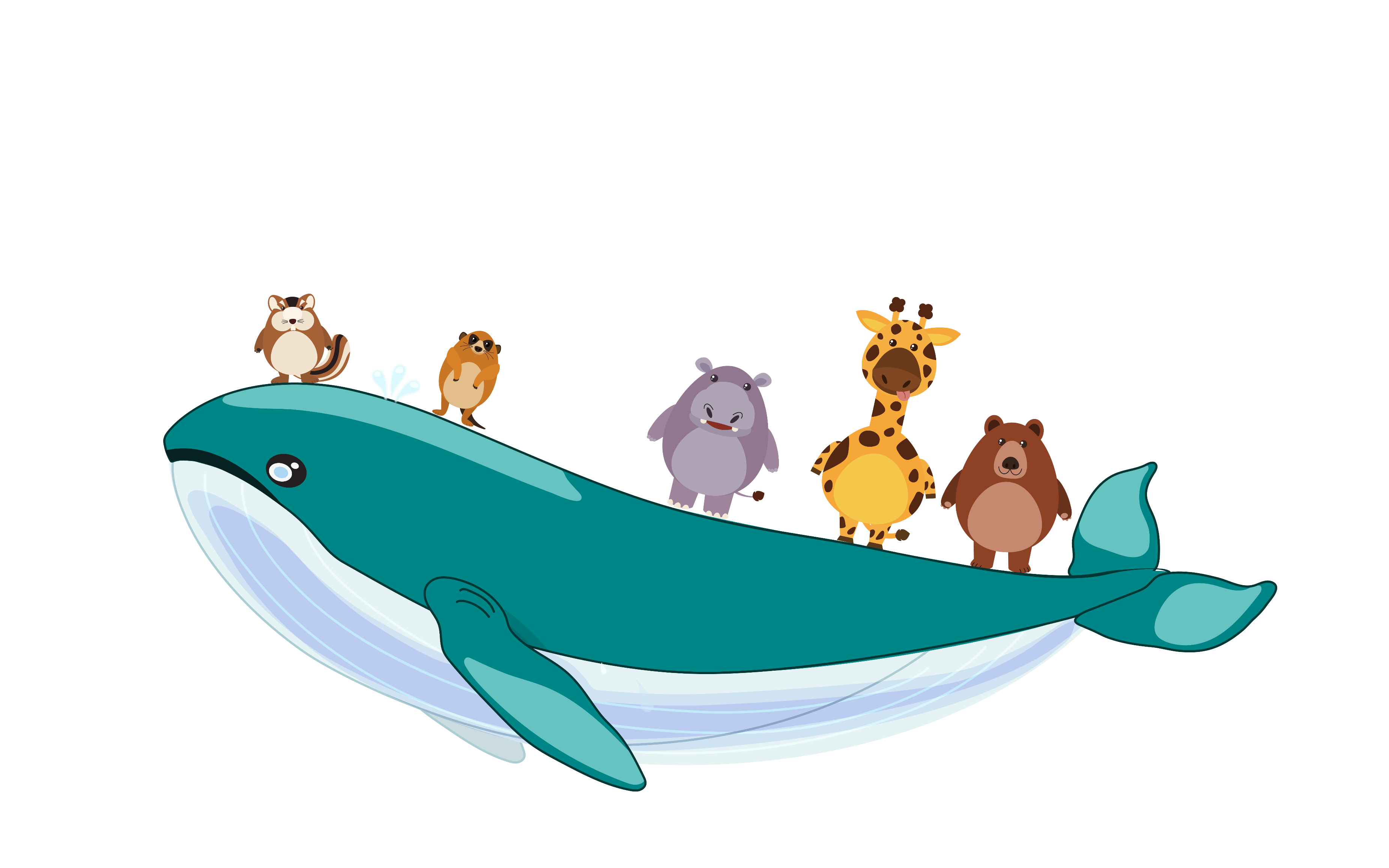 HẸN GẶP LẠI